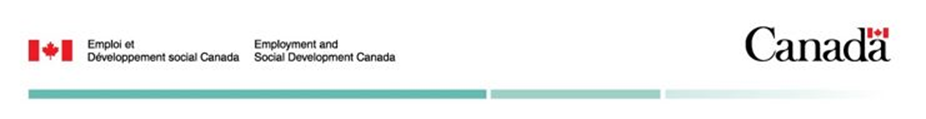 Gestion du rendement à EDSC (pour employés et gestionnaires non-EX)Guide à l’intention des gestionnaires  superviseurs et employés d’EDSCExamen de mi-exercice
Le cycle annuel du Programme de la gestion du rendement
Ce document présente des renseignements utiles à l’intention des gestionnaires et des employés sur l’examen de mi-exercice.  
Objectifs:
Passer en revue le processus de l’examen de mi-exercice de la gestion du rendement (GR).
Outils et meilleures pratiques pour compléter les discussions de l’examen de mi-exercice.
Contenu – Liens rapides: 
Survol de l’examen de mi-exercice 
Conseils pour réaliser un examen de mi-exercice
La gestion du rendement à distance 
Ressources disponibles pour vous appuyer dans la gestion du rendement
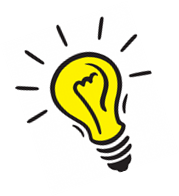 Afin d’ouvrir les hyperliens qui se trouvent dans cet exposé PowerPoint, cliquez à droite sur l’hyperlien et ensuite sélectionnez « Ouvrir l’hyperlien » à partir du menu déroulant.

*La forme masculine employée dans ce guide a valeur de genre neutre et désigne aussi bien les hommes que les femmes.
2
Le cycle annuel du Programme de la gestion du rendement
La gestion du rendement est un processus continu dont l’élément central est l’entente de rendement qui définit les attentes en matière de travail de chaque employé. Le processus qui se déroule en 3 cycles* selon un échéancier préétabli:
La fin d’exercice
(Février-avril)
Le début d’exercice
(Avril – juin)
La 
mi-exercice
(Septembre – octobre)
Date limite du 31 octobre pour:
Examiner, discuter et reconnaître les progrès réalisés par les employés dans la réalisation des objectifs de travail et des compétences.
Cerner les obstacles ayant des répercussions sur le rendement.
Au besoin, mettre à jour l’entente de rendement et le plan d'apprentissage et, si nécessaire, le plan de gestion des talents, ou le plan d’amélioration de rendement.
Date limite du 30 avril pour:
Évaluer le rendement des employés dans l’objectif de leur attribuer une cote de rendement.
Exprimer de la reconnaissance et formuler des commentaires constructifs lors de la  conversation de fin d’exercice.
Organiser les comités d’examen.
Communiquer et consigner les commentaires et les cotes rendement dans l’application GRFP.
Date cible du 30 juin pour:
Formuler les attentes envers les employés en établissant les objectifs de travail (SMART) et s’entendre sur les  indicateurs de comportement liés aux compétences essentielles. 
Établir le plan d’apprentissage et de perfectionnement.
Discuter du plan de gestion de talents.
Si nécessaire, revoir le plan d’amélioration de rendement.
* Veuillez consulter iService pour les listes de vérification de la gestion du rendement associées à chaque cycle pour une description détaillée des exigences.
3
Examen de la mi-exercice - Programme de la gestion du rendement
L’examen de mi-exercice est une exigence de la Directive sur la gestion du rendement.  Il s’agit là d’un examen semestriel du rendement de chaque employé dans le cadre d'un échange constructif afin d'examiner les réalisations par rapport aux engagements en matière de rendement et avoir une conversation sur le plan d'apprentissage, le plan d’amélioration de rendement ou le plan de gestion des talents, selon le cas.
L’examen de mi-exercice c’est le temps de : 
Documenter la discussion sur le rendement de l’employé par rapport à ses objectifs de travail et aux compétences essentielles inscrits dans l’Application GRFP en début d’exercice.
Est-ce que l’employé est en voie de répondre aux attentes?
Est-ce que l‘employé bénéficierait d’une orientation ou d’un soutien supplémentaire sur tout aspect nécessitant une amélioration? 
Revoir et ajuster (le cas échéant): 
les objectifs de travail, les indicateurs de rendement, le plan d’apprentissage et de perfectionnement
le plan d’amélioration du rendement; ou
le plan de gestion des talents (PGT). 
Offrir de la reconnaissance, des encouragements et de la rétroaction constructive.
4
Examen de la mi-exercice - Programme de la gestion du rendement
Une bonne préparation vous permettra de tirer pleinement avantage de ce moment.
	

	Planifier et préparer la discussion 

	Tenir la rencontre

	Consigner vos commentaires 	dans l’Application GRFP et signer 
	l’entente.et signez.
L’examen de mi-exercice va bien au-delà d’une simple évaluation de rendement.  

L'examen de mi-exercice est une opportunité pour le gestionnaire et l'employé de tenir une conversation autant sur les progrès et des succès dans l'atteinte des objectifs de travail que des besoins pour y parvenir. 

Saisissez cette occasion pour avoir une communication ouverte pour reconnaître les réalisations des employés, offrir de la rétroaction constructive, soutenir les employés pour faire en sorte qu’ils atteignent leurs objectifs et cerner leurs besoins en matière de formation.
Quelles sont les étapes pour réaliser un examen de mi-exercice?
* Veuillez consulter la liste de vérification de mi-exercice en gestion du rendement à EDSC pour une description détaillée étapes par étapes.
5
Examen de la mi-exercice - Programme de la gestion du rendement
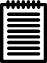 La préparation à la discussion se fait conjointement entre le gestionnaire et l’employé et assurera le succès des rencontres de mi-exercice. Gestionnaires/Superviseurs
Planifiez à l’avance vos rencontres pour permettre à l’employé de se préparer à son tour pour son évaluation de rendement.  Allouez une durée suffisante pour éviter d’être interrompu ou de précipiter l’évaluation. 
Prenez soin d’inclure lors de l’invitation, les informations pertinentes à la discussion comme des directives précises de ce que employé doit préparer à l’avance (p. ex. une auto-évaluation)  y compris le degré de participation attendu de sa part. 
Définissez les attentes et les objectifs de la rencontre : ce que vous souhaitez discuter pour réaliser l'évaluation.
Réfléchissez à la manière de rendre la discussion propice à l’échange et évitez tout biais potentiel.
Préparez-vous à gérer de possibles réactions négatives de la part de l’employé. (Annexe)
Passez en revue l’entente de rendement de l’employé créé en début d’exercice et évaluez chaque objectif de travail en fonction des indicateurs de rendement ainsi que les comportements (compétences) et prêtez attention aux résultats atteints.
Déterminez si des informations doivent être modifiées, ajustées ou mises à jour pour chaque section incluant le plan d'apprentissage et de perfectionnement. Si nécessaire, examinez/révisez ou créez un plan de gestion des talents et/ou un plan d’amélioration de rendement. 
Gardez à l’esprit les facteurs pouvant avoir une incidence sur le rendement. (Annexe)
Planifier et préparer la discussion
6
[Speaker Notes: Référence: Se préparer à une conversation sur les progrès (canada.ca): https://intranet.canada.ca/hr-rh/ptm-grt/pm-gr/pmc-dgr/prep-convo-fra.asp]
Examen de la mi-exercice - Programme de la gestion du rendement
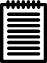 Pour les employés qui sont en voie d'atteindre ou de dépasser leurs objectifs de travail et qui démontrent des comportements efficaces à l'égard des quatre compétences essentielles :
Est-ce qu’il y a des activités supplémentaires qu'ils souhaiteraient entreprendre?

Pour les employés qui ont de la difficulté à atteindre leurs objectifs de travail et à démontrer des comportements efficaces :
Qu'est-ce qui nuit à l'employé? (Il convient de noter que la conversation à double sens aidera à le découvrir.) 
Précisément, quel écart existe-t-il entre le rendement actuel et les attentes? 
Conviendrait-il de parler de formation supplémentaire, d'activités d'apprentissage ou d'encadrement? 
Un plan d’amélioration du rendement est-il requis?

Plan d’amélioration du rendement 
La durée initiale du plan d’amélioration du rendement doit-elle être prolongée ou est-il complété?
Quels aspects ont été améliorés? Qu’est-ce qu’il reste à améliorer?
Quelles autres mesures précises à prendre de la part du gestionnaire et de l’employé?
Planifier et préparer la discussion
7
Examen de la mi-exercice - Programme de la gestion du rendement
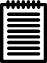 Objectifs de travail et indicateurs de rendement
Quels succès ont-été réalisés jusqu’à présent? Trouver des exemples précis de réussites qui ont profité à l'équipe ou qui ont aidé l'organisation à concrétiser ses priorités et à atteindre ses objectifs opérationnels.
Qu'est-ce qui a été accompli jusqu'à maintenant? Ces progrès sont-ils suffisants?
Quelles tâches sont en retard? Pourquoi?
Qu'est-ce qui peut être amélioré? Quels exemples précis en sont la meilleure illustration? Quel serait l'impact positif d'une amélioration dans ces domaines pour l’employé, l'équipe et l'organisation?
Les objectifs de travail doivent-ils être modifiés ou ajoutés en raison de changement de priorité?

Indicateurs comportementaux des compétences essentielles
Ces comportements efficaces ont-ils été systématiquement démontrés et comment le travail a-t-il profité de ces comportements? (Citez des gestes précis et ne basez pas vos observations sur des perceptions ou des opinions.)
Est-ce qu’il y a des comportements qui ne sont pas démontrés ou qui le sont difficilement? (Donnez des exemples précis de la façon dont les lacunes relatives à ces comportements ont nui au travail de l'employé ou à celui de l'équipe dans son ensemble.)

Plan d'apprentissage et de perfectionnement
Les activités d'apprentissage sont-elles encore pertinentes? 
Y a-t-il des activités figurant dans le plan qui devraient être remplacées, ou est-il avisé de discuter de nouvelles activités pour répondre aux besoins déjà définis?
Planifier et préparer la discussion
8
Examen de la mi-exercice - Programme de la gestion du rendement
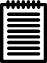 Employés

Prenez le temps de revoir votre entente de rendement créée en début d’exercice incluant les informations indiquées dans votre le plan d’apprentissage et de perfectionnement, et selon le cas, le plan de gestion des talents et le plan d’amélioration de rendement. 
Complétez une auto-évaluation et examinez les attentes en matière de rendement. Ceci vous permettra d’identifier des éléments importants à discuter.
Identifiez des réalisations dans l’atteinte de vos objectifs de travail jusqu'à maintenant.
Identifiez un ou deux points forts que vous avez démontrés ou que vous avez considérablement améliorés  
Soulignez les facteurs qui pourraient avoir une incidence sur votre capacité de satisfaire aux attentes, la façon de les surmonter ou la mesure selon laquelle vos objectifs pourraient devoir être adaptés. 
Gardez à l’esprit vos besoins de formation, vos motivations et vos intérêts professionnels au travail.
Planifier et préparer la discussion
9
[Speaker Notes: Référence: Se préparer à une conversation sur les progrès (canada.ca): https://intranet.canada.ca/hr-rh/ptm-grt/pm-gr/pmc-dgr/prep-convo-fra.asp]
Examen de la mi-exercice - Programme de la gestion du rendement
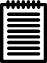 Gestionnaires/Superviseurs et employés : bonnes pratiques
Dressez une liste des réalisations depuis le début du cycle et décrivez comment les objectifs ont été atteints en les comparant aux compétences essentielles et aux comportements attendus. Tenez compte également des activités d’apprentissage et de perfectionnement, le plan de gestion des talents ou le plan d’amélioration du rendement (plan d’action) s’il est en place. 
Réfléchissez aux succès et aux défis confrontés jusqu’à présent ainsi qu’aux points forts des employés et aux aspects qu’ils doivent améliorer. 
Examinez les notes et les autres renseignements au sujet des résultats en matière de rendement, notamment la rétroaction continue fournie. 
Recueillez des exemples concrets étayant votre rétroaction et discutez de la manière de tirer pleinement parti du rendement observé, du plan d’apprentissage et de perfectionnement, du plan de gestion des talents ou du plan d’amélioration du rendement. 
Consultez les directives sur les cotes de rendement qui sont seulement attribuées en fin d’exercice. La mi-exercice est l’occasion de discuter du progrès réalisé à ce jour, d’ajuster le tir là ou c’est nécessaire et d’éviter des surprises en fin d’exercice.
Préparez des questions à l’avance s’il vous faut des précisions. 
Au moment de déterminer une date, prenez soin de convenir d’un moment propice à l’échange et de choisir le moyen de communication (téléconférence ou vidéoconférence) approprié selon le niveau de confort des participants.
Planifier et préparer la discussion
10
Examen de la mi-exercice - Programme de la gestion du rendement
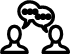 Gestionnaires/Superviseurs
Invitez les employés à partager leur autoévaluation des progrès qu’ils ont réalisés pour atteindre leurs objectifs et les indicateurs de rendement à ce jour. Demandez ce qui a bien fonctionné ou n’a pas bien fonctionné? Qu’est-ce qui aurait pu être mieux fait ou fait différemment?
Situez le travail des employés dans le cadre du contexte plus vaste de l’équipe, de la Direction générale et de l’organisation.
Ajoutez votre perspective en faisant part de vos observations.
Demeurez ouvert aux commentaires
Assurez-vous que l’employé comprenne votre message. Reformulez au besoin. 
Employés
Communiquez votre autoévaluation des progrès que vous avez réalisés pour atteindre vos objectifs et les indicateurs de rendement ainsi que la rétroaction que vous avez reçue. Identifiez ce qui a bien fonctionné et/ou n’a pas bien fonctionné? Qu’est-ce qui aurait pu être mieux fait ou fait différemment?
Assurez-vous de bien comprendre votre travail dans le cadre du contexte plus vaste de l’équipe, de la Direction générale et de l’organisation.
Posez des questions et demandez des exemples concrets quand le message n’est pas clair. Validez votre compréhension.
La rencontre
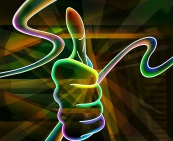 11
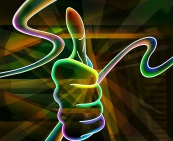 La discussion doit se tenir dans la langue de choix de l’employé.
Examen de la mi-exercice - Programme de la gestion du rendement
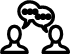 Gestionnaires/superviseurs et employés : bonnes pratiques

Écoutez attentivement.
Posez des questions afin de vous assurer que vous interprétez le message de la bonne manière et que vous l’avez compris.
Renforcez de façon positive le rendement et les réalisations favorables. Offrez de la reconnaissance de façon appropriée.
Demandez-vous quels facteurs peuvent contribuer à la réussite et quelles étapes peuvent être prises pour l’aider à répondre aux attentes en matière de rendement.
Discutez des facteurs qui pourraient avoir une incidence sur la capacité des employés à atteindre les objectifs de travail d'ici la fin de l'année.
Discutez des enjeux et solutions aux défis en matière de rendement et de leur cause.
Élaborez ensemble un plan pour améliorer le rendement, au besoin. C’est important que les employés ont un mot à dire sur la solution.
Si vous manquez de temps ou si vous vous sentez bousculé et que la conversation doit se poursuivre, convenez de l’heure et de la date auxquelles vous pourrez vous rencontrer de nouveau et continuer la conversation.
La rencontre
12
Examen de la mi-exercice - Programme de la gestion du rendement
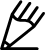 Gestionnaires/superviseurs: 
Mettre à jour, si nécessaire, la section A Renseignements personnels de l’employé contenus à la section A (p. ex. la période de stage est-elle à jour?) 
Pour chaque objectif de travail et compétence essentielle, notez si l’employé est en voie de répondre aux attentes ou s’ils ont besoin de s’améliorer. 
Consigner vos commentaires à la section prévue à cet effet. 
Signez la section E de l’entente de rendement qui porte sur l’examen de mi-exercice.

Employés:
Confirmer l’exactitude des informations personnelles inscrites à la section A et demander à votre gestionnaire/superviseur d’apporter les modifications nécessaires.
Passez en revue toutes les sections de l’entente de rendement 
Ajouter, s’il y a lieu, à la section commentaires, vos observations au sujet des résultats de votre examen de mi-exercice.
Signez la section E de l’entente de rendement qui porte sur l’examen de mi-exercice. Le fait de signer l’entente de rendement, atteste que la discussion a eu lieu entre le gestionnaire et l’employé. 

* Il peut s’avérer prudent d’écrire d’abord les commentaires dans un document MS Word pour ensuite, les transférer dans l'application GRFP en cas de défaillance du système.
Consigner les commentaires dans l’Application GRFP et signer l’entente
13
Examen de la mi-exercice - Programme de la gestion du rendement
Les commentaires formulés dans une entente de rendement sont des écrits permanents qui témoignent non seulement du rendement de l’employé mais aussi des capacités du gestionnaire/superviseur qui les a rédigés.  Ils devraient être rédigés de façon professionnelle, objective et constructive.

Les commentaires devraient traiter des points suivants :
Dans quelle mesure l’employé a atteint les objectifs de travail assignés en fonction des indicateurs de rendement;
À quelle fréquence (régulièrement ou constamment) l’employé a démontré qu’il possédait les compétences essentielles en manifestant des comportements efficaces;
Les aspects du rendement qui se sont améliorés au cours de la période d’évaluation;
Les éléments du rendement qui pourraient avoir besoin d’être améliorés et comment y remédier.

Les commentaires devraient :
Être objectifs;
Correspondre à la rétroaction continue;
Être exhaustifs;
Être orientés sur les faits;
Être précis; et
Se terminer sur une note positive
Conseils pour la rédaction de commentaires efficaces (Gestionnaires et superviseurs seulement)
14
La conduite de l'exercice de la gestion du rendement lors de la gestion à distance
Responsabilités
Aider les employés à être performants en leur fournissant une rétroaction formelle sur leur rendement et en établissant des objectifs de rendement pour la période d'évaluation à venir.
Maintenir une communication continue avec les employés et offrir de la rétroaction tout au long de l’exercice. 
S’assurer que l’employé a accès aux outils et à de la formation adéquate, un encadrement et/ou mentorat afin d’accomplir son travail. 
S’entretenir dans la langue choisie par l'employé.
Effectuer le suivi des employés en période de stage.
Recommandations
Planifier des rencontres ponctuelles et d’une durée suffisante pour avoir des conversations constructives sur le rendement. 
Planifier un suivi quelques jours plus tard pour permettre un temps de réflexion et une rétroaction supplémentaire.
Se préparer pour la discussion sur le rendement et demander aux employés de se préparer à discuter de la manière dont ils évalueraient leur propre rendement.
Vérifier fréquemment que les employés comprennent bien le message et leur laisser le temps de traiter les commentaires étant donné que les indices non verbaux habituels peuvent ne pas être observés.
Offrir du soutien continu aux employés afin qu'ils se sentent valorisés dans la réalisation de la mission de l'organisation,
Faire preuve de souplesse (par exemple, reporter les conversations ou étaler ces conversations sur plusieurs réunions). 
Reconnaître les impacts de la gestion à distance et engager un dialogue ouvert, qui comprend des moyens de maintenir et de soutenir la santé mentale. Les employés peuvent faire face à des problèmes de santé mentale ou vivre un niveau élevé d’incertitude, d’inquiétude, d’anxiété et de stress concernant la santé et la sécurité de leurs proches et la façon dont la COVID-19 peut perturber leur travail et leur vie personnelle.
Source: Covid-19 Mesures spéciales et procedures (SCT - BDPRH)
Responsabilités et bonnes pratiques pour les gestionnaires
15
Ressources disponibles pour vous appuyer dans la gestion du rendement
De nombreuses ressources sont mises à votre disposition afin de vous supporter et vous orienter à travers les différentes étapes exigées dans la gestion du rendement.  En voici quelques-unes:
Le Bureau de la gestion informelle des conflits (BGIC) offre des services d’accompagnement sur la façon de donner de la rétroaction efficace et de faire face à des conversations difficiles à la fois du point de vue de l’employé que celui du gestionnaire.
L’équipe des relations de travail est disponible pour soutenir et guider les gestionnaires durant la période d’évaluation de rendement. Veuillez consulter le guide de Gestion du rendement insatisfaisant dans le contexte de la COVID-19  rédigé par les relations de travail pour en savoir davantage sur les facteurs à prendre en considération lors de l’évaluation des problèmes de rendement, y compris ceux liés au contexte de la pandémie. 
  Quelques liens utiles du Secrétariat du Conseil du Trésor (SCT)
Programme de la gestion du rendement 
Examen de mi-exercice (video)
Quelques liens utiles de nos pages iService (EDSC)
Visitez régulièrement notre page Gestion du rendement et les outils et références disponibles
Liste de vérification de mi-exercice
Gestion des talents
Options d'apprentissage sur la gestion du rendement
Prévention et résolution du harcèlement
16
[Speaker Notes: Pour ouvrir des liens qui sont affichés dans un document Power Point : 

Placer le curseur sur le lien
Cliquer la partie de droite de la souris
Vous verrez un menu déroulant
Sélectionner “ouvrir l’hyperlien”]
Ressources disponibles pour vous appuyer dans la gestion du rendement (suite)
Formation et outils sur le travail à distance

Boîte à outils – Travail à distance – SCT
Trousse d’outils pour les équipes virtuelles
Lignes directrices sur la création d’une charte pour une équipe virtuelle
La COVID-19 et la Santé mentale au travail
Conseils sur la santé mentale pour le travail à domicile
Assurer sa sécurité en ligne pendant la période d’isolement liée à la COVID-19
Formation de l’École de la fonction publique du Canada (EFPC)

Cours obligatoire : Gestion du rendement pour le gouvernement du Canada (G140)
Cours sur la gestion du rendement
Comment gérer les conversations difficiles (W009) 
Académie du numérique de l’École de la fonction publique du Canada
Équipes de direction : Gestion d’équipes virtuelles (X027)
Outils pour les employés 
Formation en ligne sur les principes généraux de l’ergonomie de bureau
Optimisation de votre équilibre travail/vie privée: analyse son équilibre de vie (X039)
La cybersécurité dans le GC pour la maison et le télétravail (I226)
Covid-19: télétravail - conseils pour les coéquipiers 
Programme d'aide aux employés (PAE)
Prévention et résolution du harcèlement: Outils et ressources pour les gestionnaires
17
ANNEXES
18
Annexe 1: Exemple d’un gabarit pour noter les conversations continues
19
Annexe 2: Meilleures pratiques pour des conversations continues sur le rendement: donner et recevoir de la rétroaction
On encourage les gestionnaires et superviseurs à avoir des discussions régulières sur le rendement:

Ne pas attendre l’évaluation de mi-exercice et fin d’exercice pour donner de la rétroaction. Pas de surprise! 
Fournir régulièrement de la rétroaction concernant le rendement ou un comportement observé et ses résultats. 
Rencontrer l’employé et discuter le plus rapidement possible des comportements observés afin d’influencer les comportements futurs. 
Communiquer des renseignements précis au sujet de leurs points forts, des améliorations requises et des étapes à franchir pour s’améliorer.
Offrir du soutien continu aux employés afin qu'ils se sentent valorisés dans la réalisation de la mission de l'organisation.  

Donner et recevoir de la rétroaction permet d'établir et de maintenir une communication efficace entre les personnes. Elle favorise également l'amélioration et la collaboration.
20
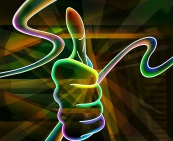 Préparez-vous à l’avance, commencez tôt et prenez le temps d’avoir une conversation significative sur le rendement. 
« À la fin de la conversation, les employés devraient se sentir plus engagés, motivés et reconnus ». (SCT)
Annexe 3: Conseils pour mener des conversations difficiles
Montrez que vous écoutez vraiment attentivement.
Faites preuve de curiosité et demandez des précisions en posant des questions ouvertes précises. 

Ces questions débutent habituellement par quoi, comment, quand, qui et où. Par exemple : « Comment en êtes-vous venu à cette conclusion? » ou « Donnez-moi des précisions ». Le fait de poser des questions ouvertes favorisera le dialogue et permettra aux deux parties d’exprimer leur opinion.

Atténuez les réactions négatives en utilisant des exemples précis fondés sur vos observations plutôt que sur votre interprétation, afin d'étayer votre rétroaction.
Demandez à l’employé s’il a des suggestions pour régler le problème, et offrez-lui des suggestions si nécessaire.
Pour obtenir de l’aide ou encore une liste d’outils ou d’ateliers pour vous aider dans les conversations difficiles, veuillez contacter le Bureau de la gestion informelle des conflits (BGIC)
21
Annexe 4 : Facteurs à considérer lors de l’évaluation des employés
Le contexte actuel ne modifie pas les obligations de l'employeur en matière de gestion et d'évaluation du rendement de tous les employés, mais apporte sans aucun doute des considérations et des défis supplémentaires au processus
Source : Relations de travail
22
Annexe 5: Réfléchir sur les facteurs pouvant influencer le rendement
Mesures organisationnelles
Hors du contrôle de  
l’employé
Facteurs organisationnels
Barrières/obstacles
Mesures d’adaptation, 
charge de travail, etc.
Coaching, relations de 
travail/discipline
Sous le contrôle de l’employé
Facteurs
 environnementaux
Facteurs pouvant influencer le rendement
Facteurs relevant 
de l’employé
Formation
Modèle Langevin adapté
Incapacité/incompatibilité
Assignation 
du travail
Attitude au travail
Réticence
23
Habiletés
[Speaker Notes: Quels facteurs pourraient avoir influencé le rendement?

La tarte est divisée en 2 parties :

La partie supérieure : facteurs qui sont hors du contrôle des employés, par ex. la ré-organization d’une direction générale.

La partie inférieure: facteurs que les employés peuvent contrôler, par ex. la formation nécessaire pour faire son travail.]
Annexe 6 : Qu'est-ce qu'un rendement insatisfaisant
Les gestionnaires sont invités à consulter les Relations de travail par l’intermédiaire du CSRH dès qu’un problème de rendement est suspecté.
24
[Speaker Notes: Source : Guide sur la gestion du rendement insatisfaisant à l'intention des gestionnaires (iservice.prv)]